Connectivity Strategic Plan:
Native Bees of San Diego
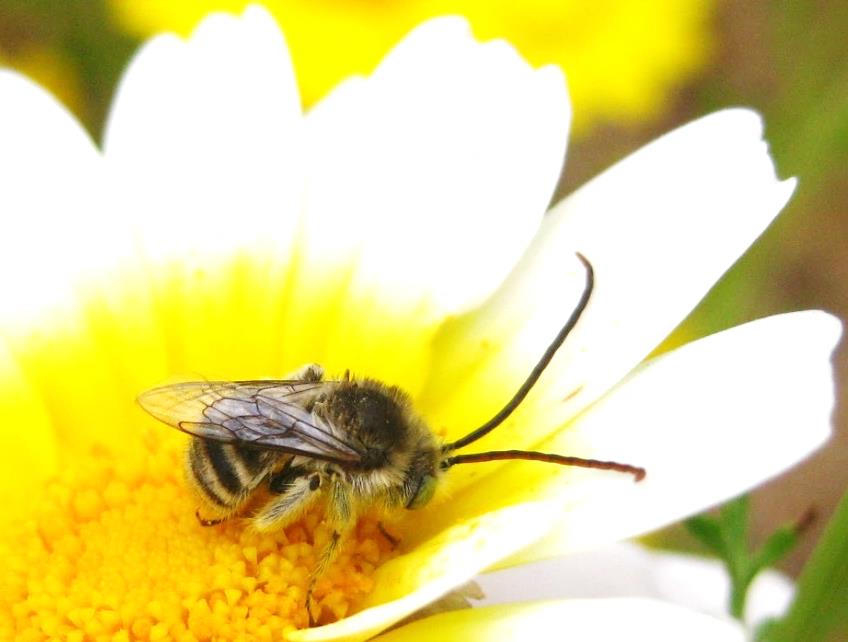 K. James Hung, Ph.D. Candidate
Section of Ecology, Behavior, and Evolution; Division of Biological Sciences
http://www.bentler.us/eastern-washington/animals/insects/bees/sweat-bee-halictus-farinosus.jpg
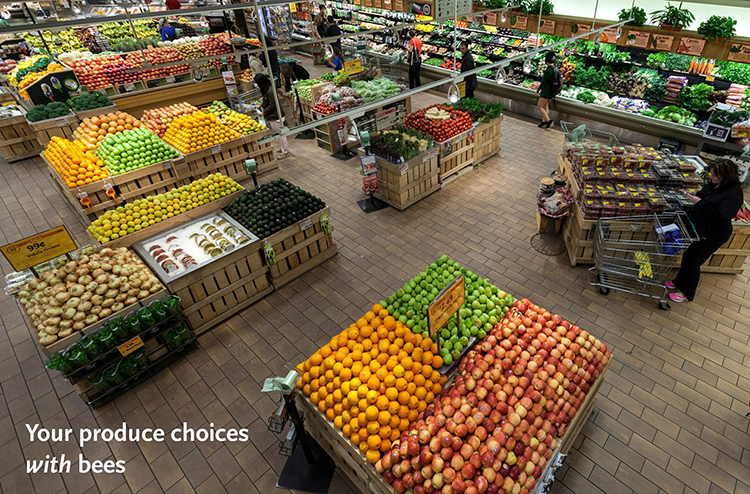 © Whole Foods
[Speaker Notes: Let’s start with a campaign by whole foods and the Xerces society]
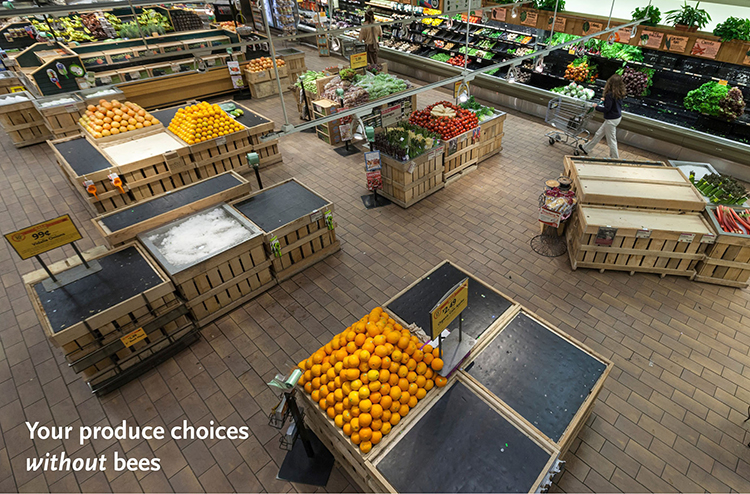 © Whole Foods
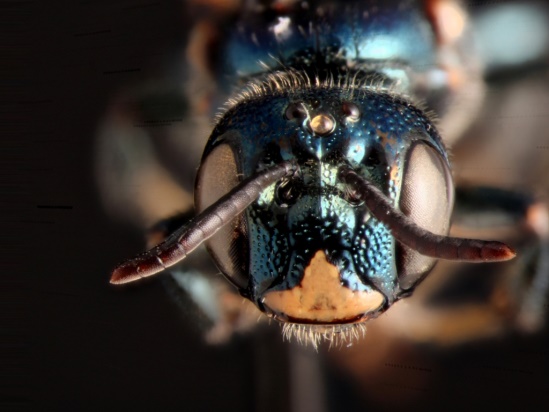 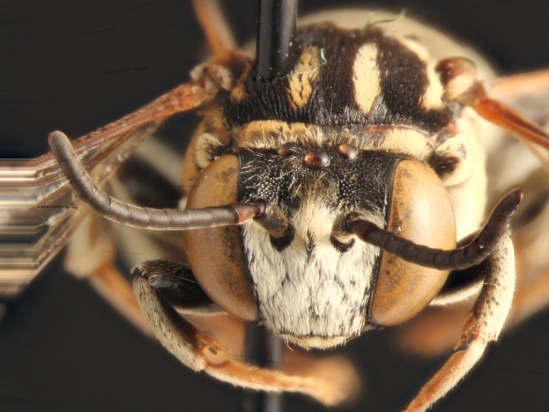 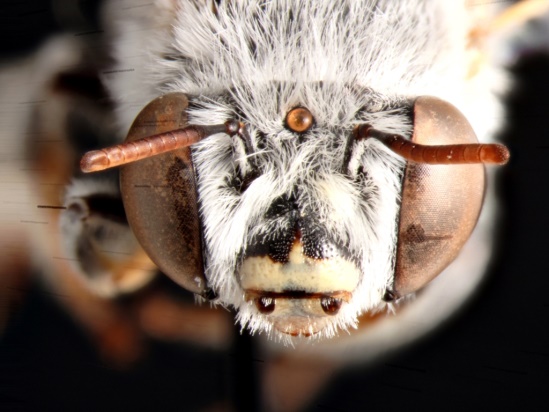 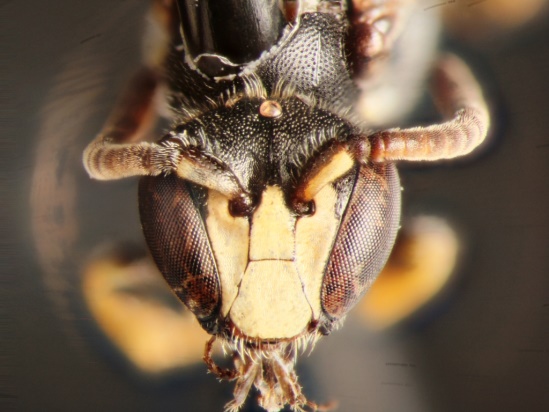 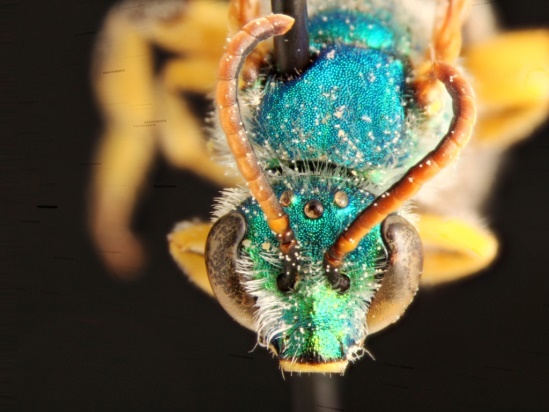 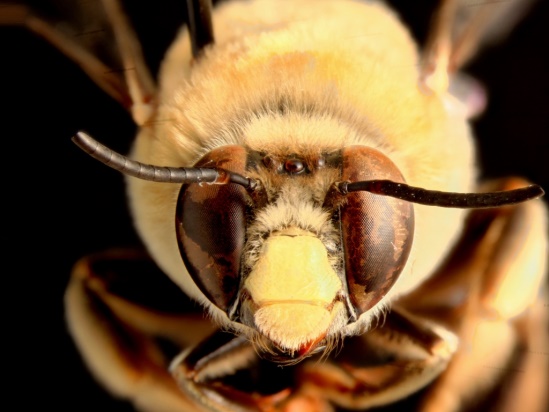 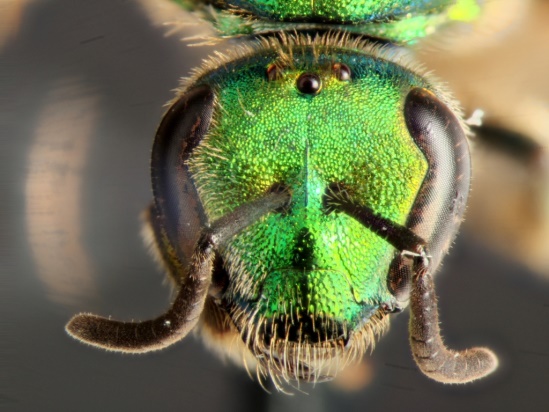 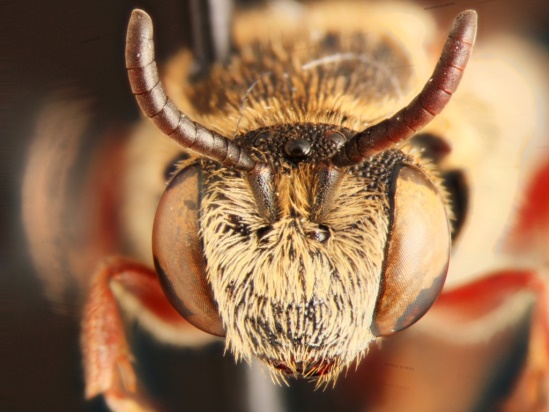 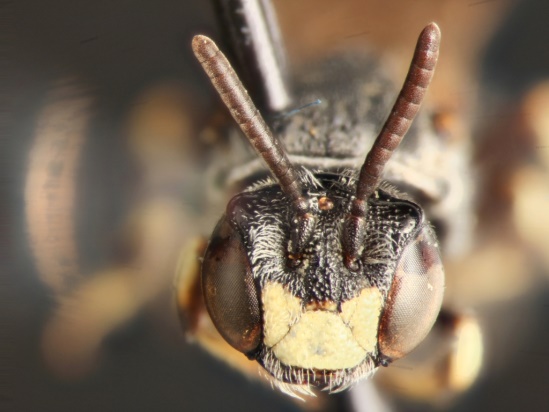 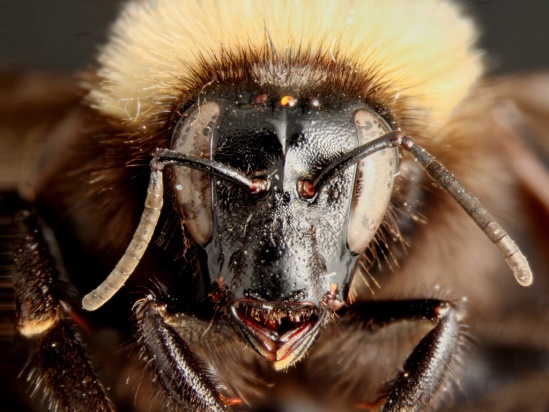 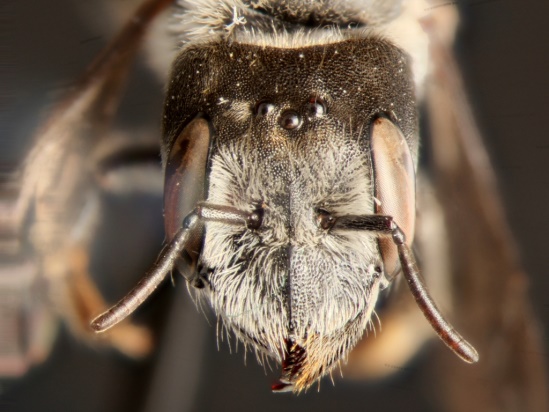 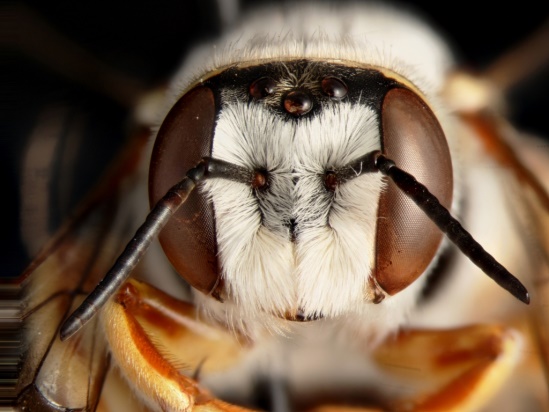 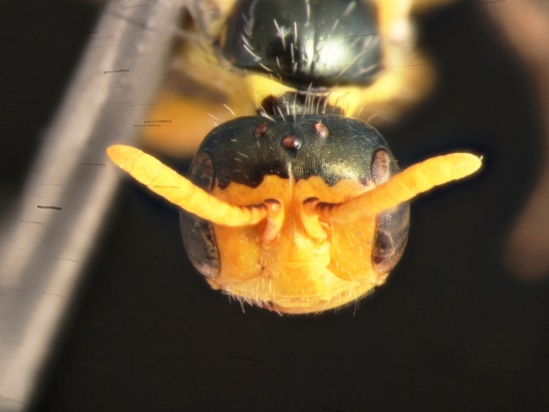 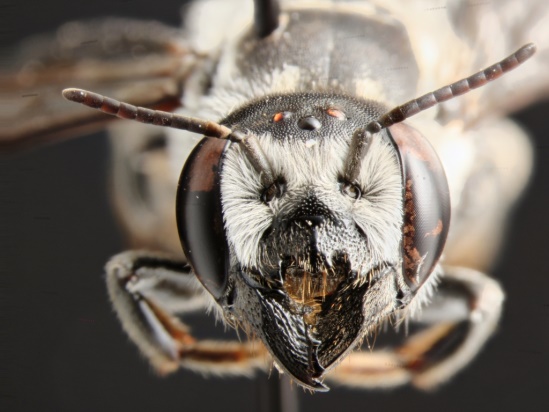 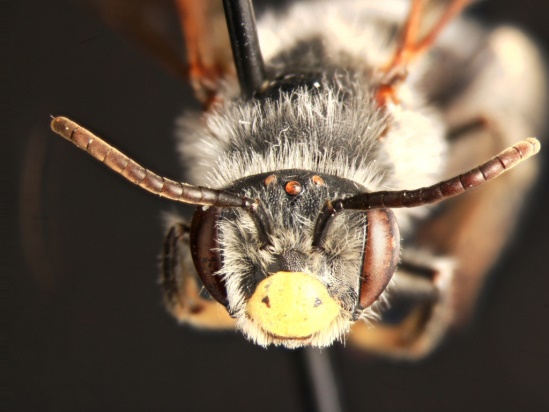 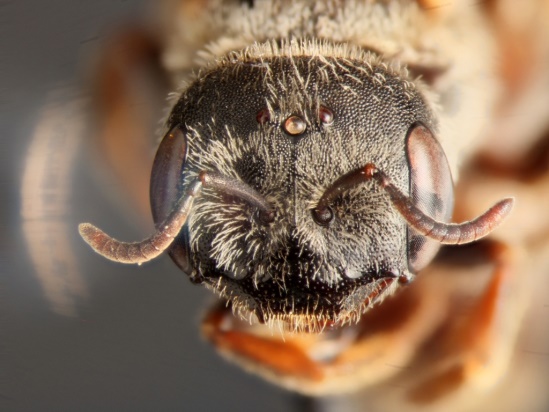 Apidae
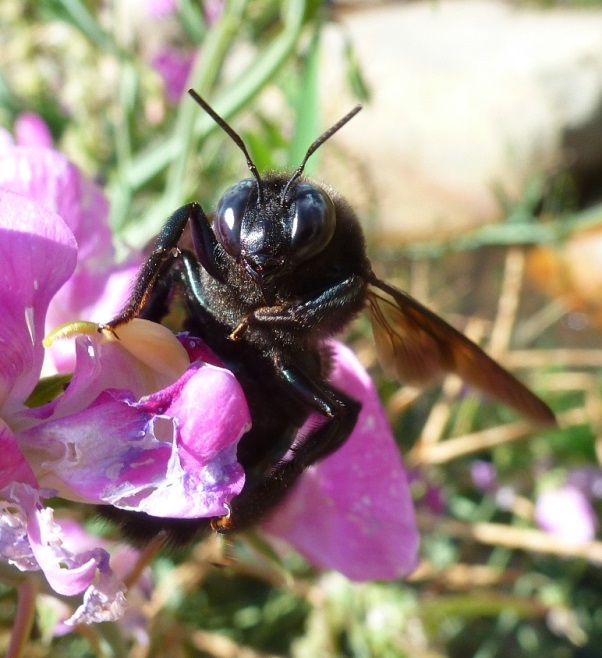 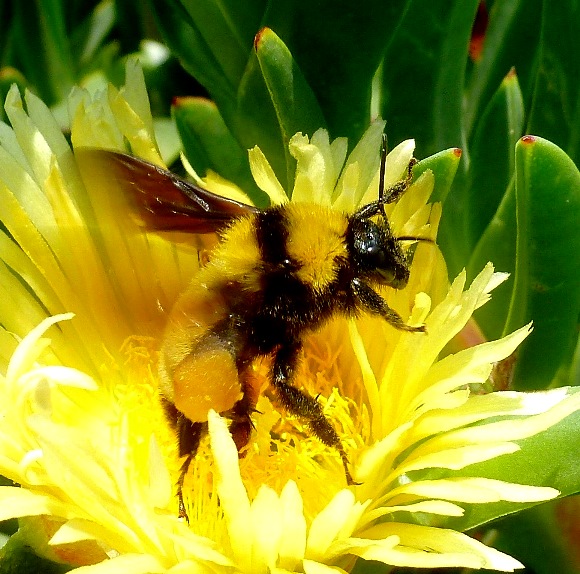 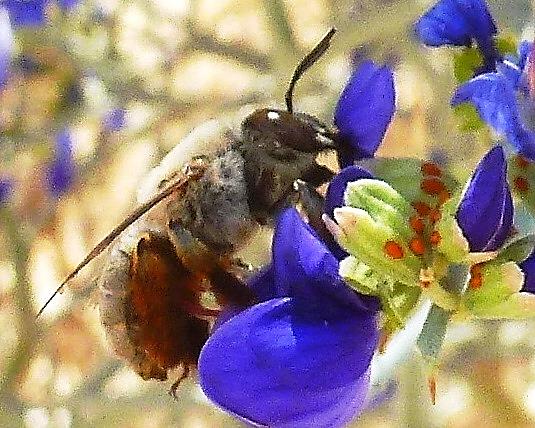 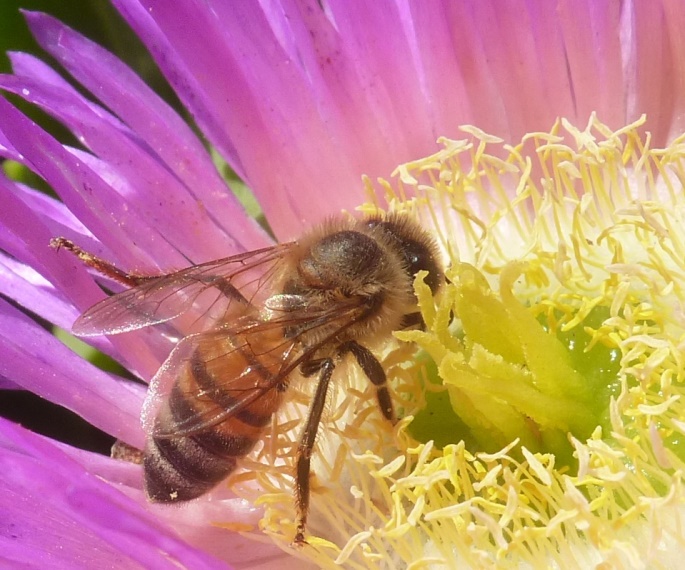 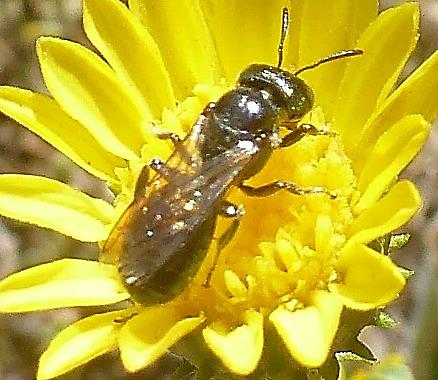 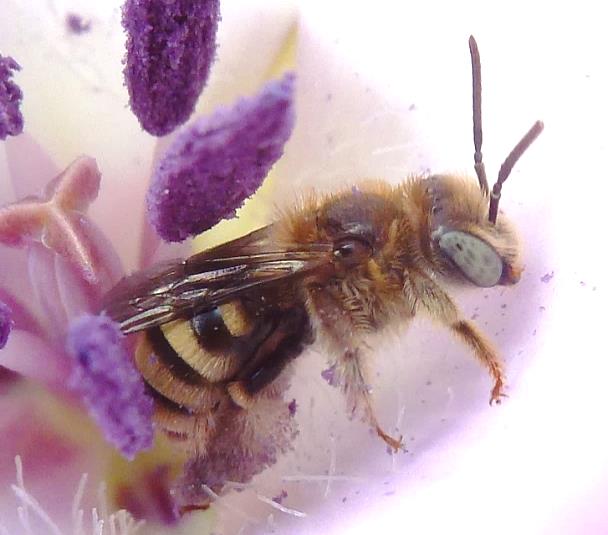 © K. James Hung
Apidae
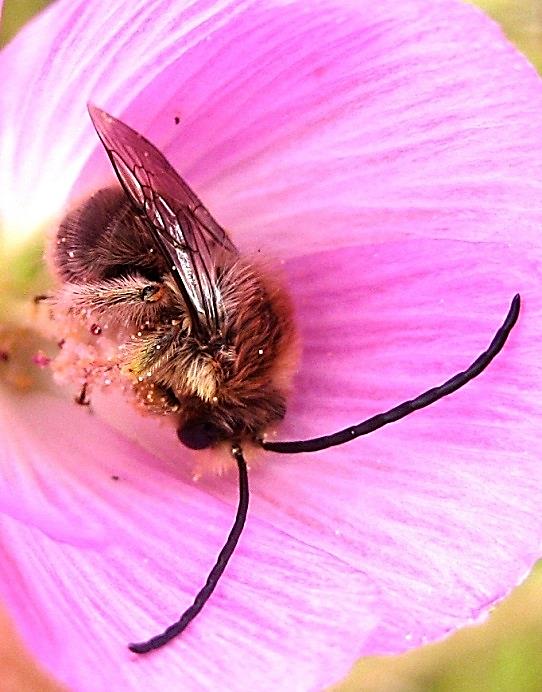 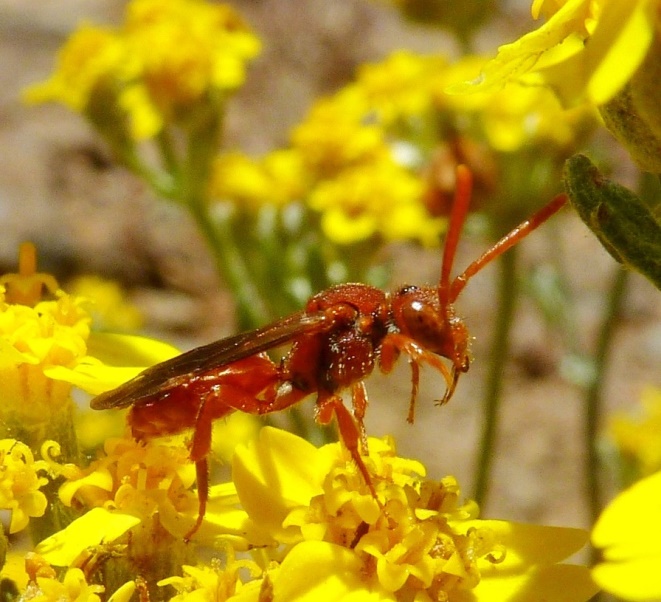 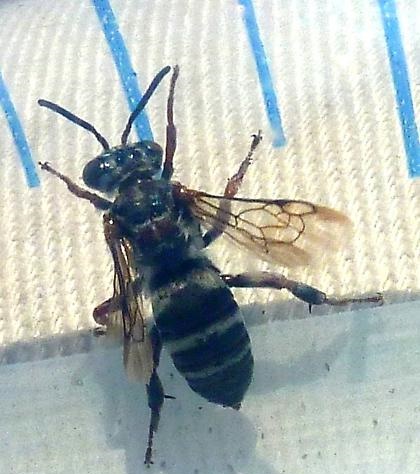 © K. James Hung
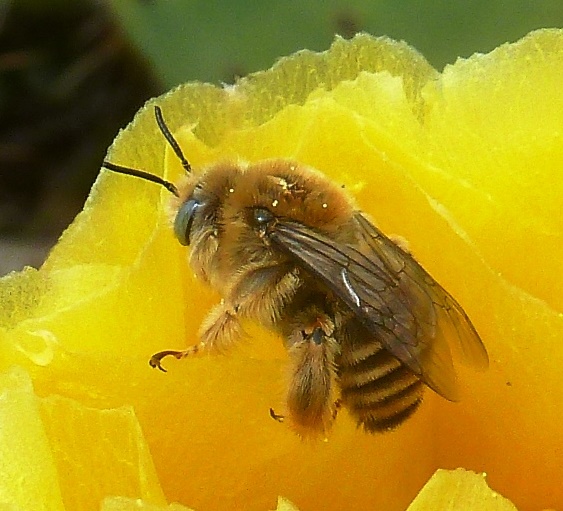 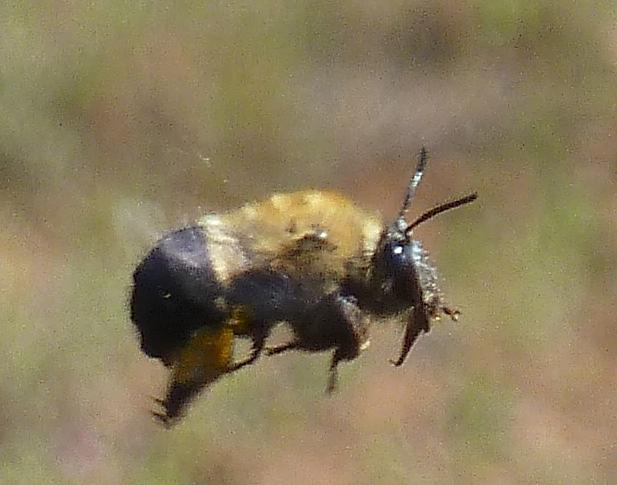 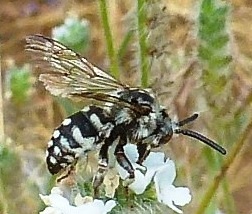 © K. James Hung
Megachilidae
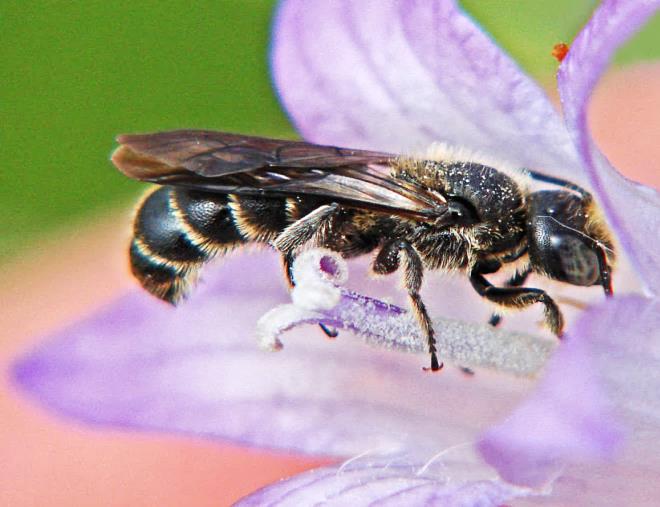 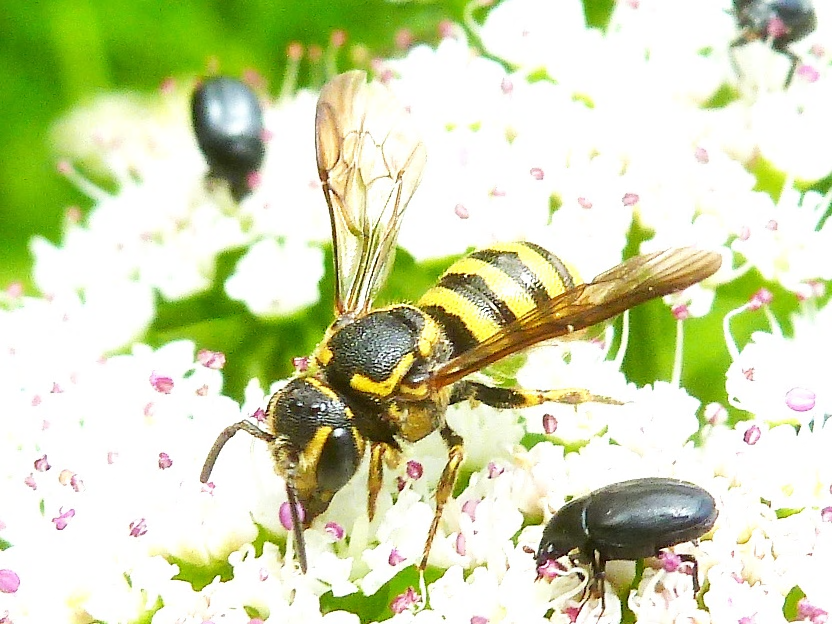 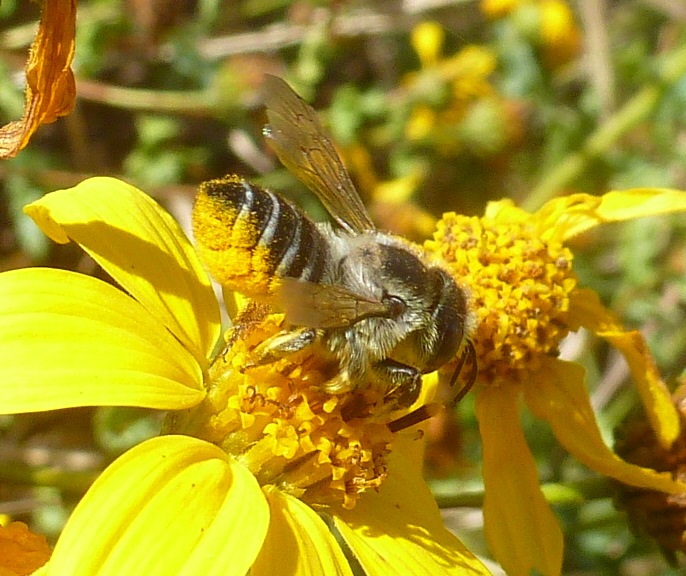 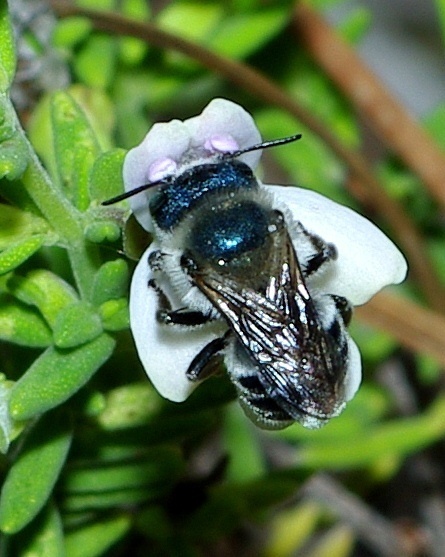 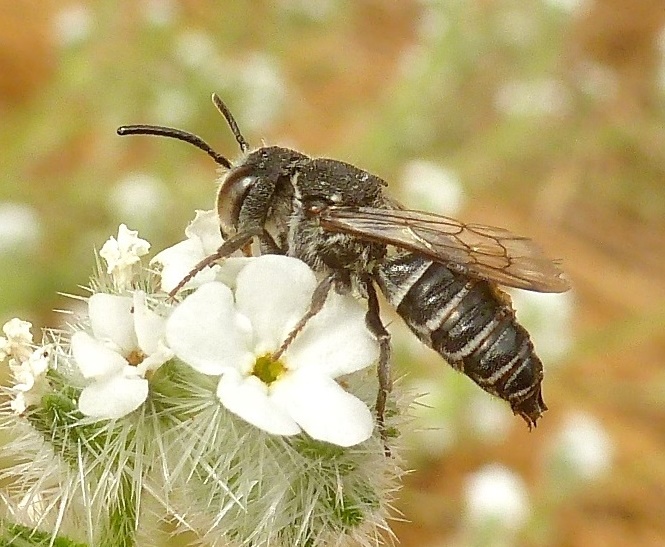 http://www.naturspaziergang.de/Wildbienen/Megachilinae/Chelostoma_rapunculi.htm
© John Ascher
Wikimedia Commons
Halictidae
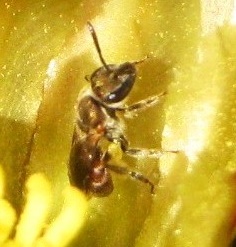 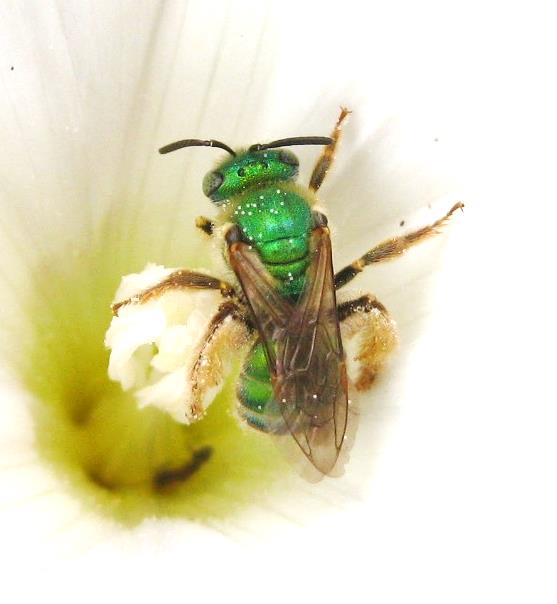 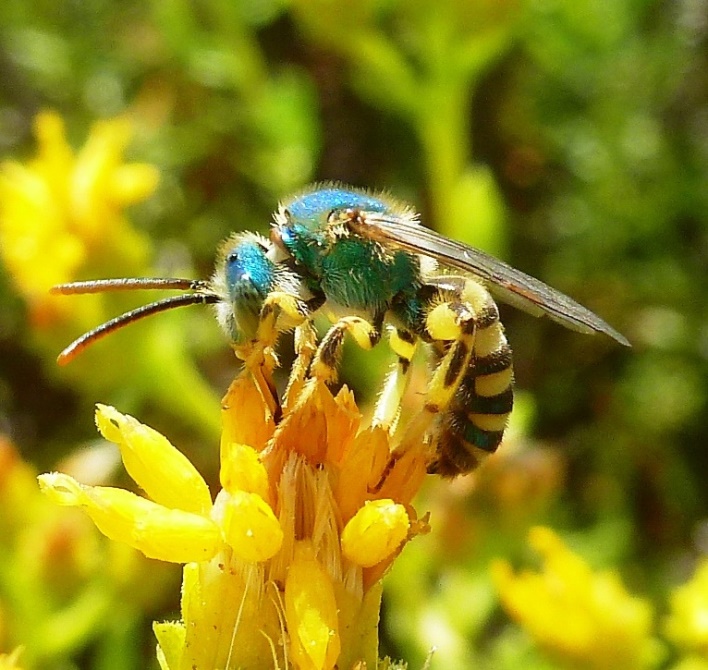 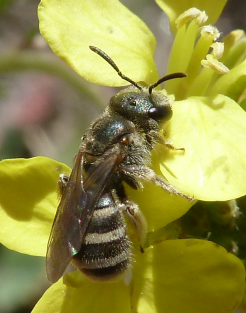 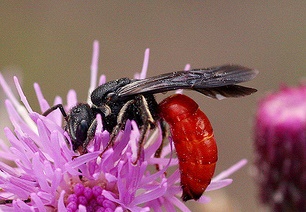 © Bart Wursten
Andrenidae
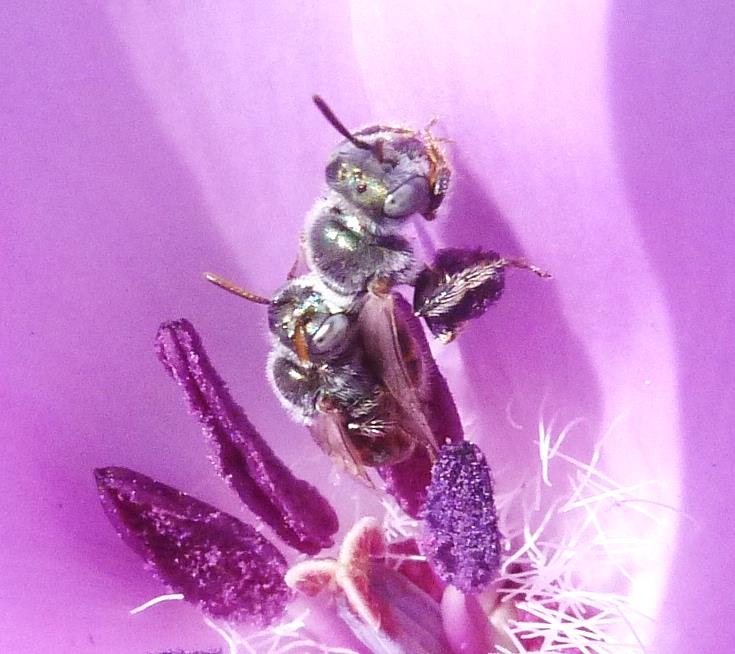 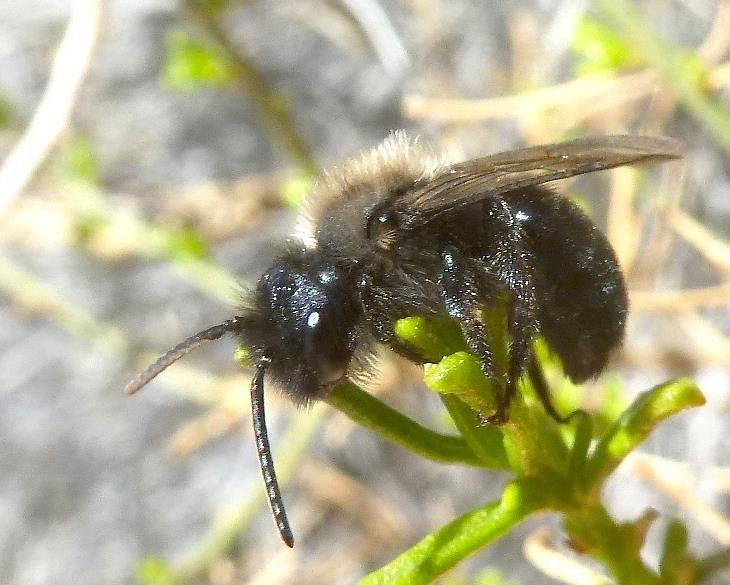 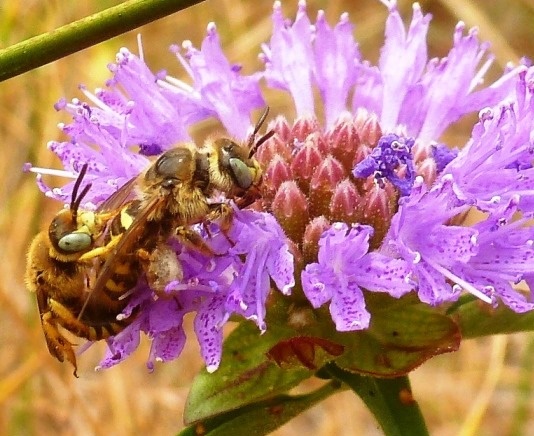 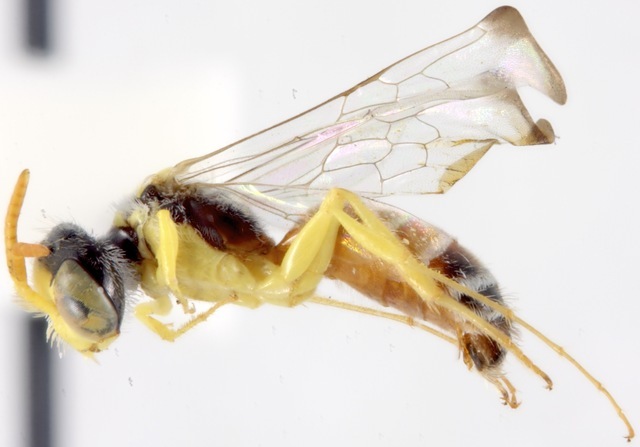 © Hadel Go
Colletidae
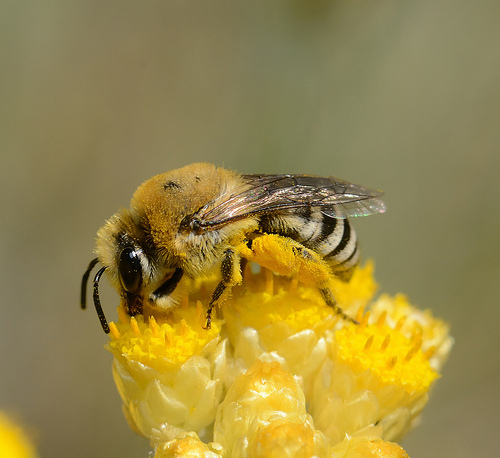 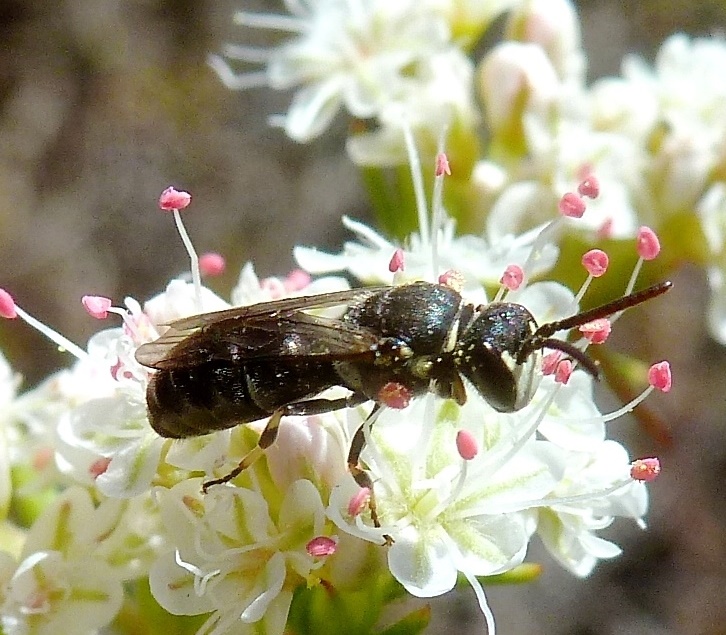 © David Genoud
Bees vs. Fragmentation in SD
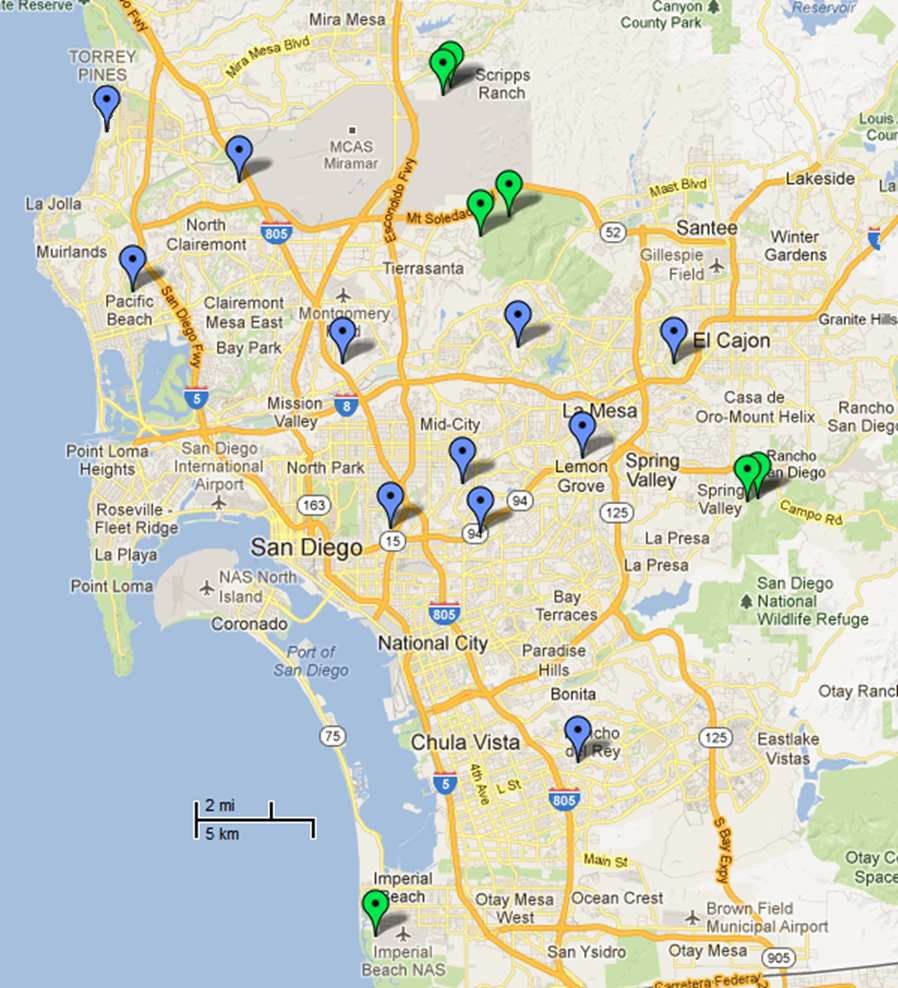 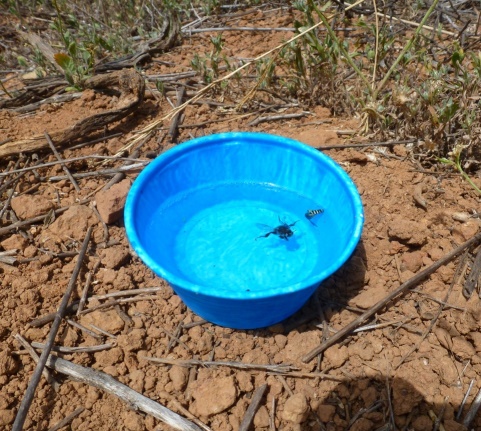 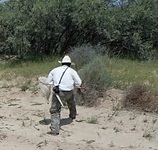 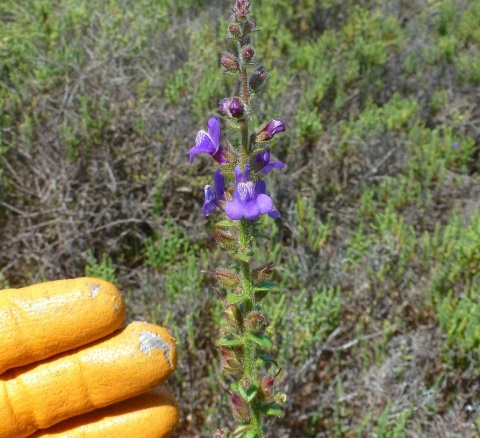 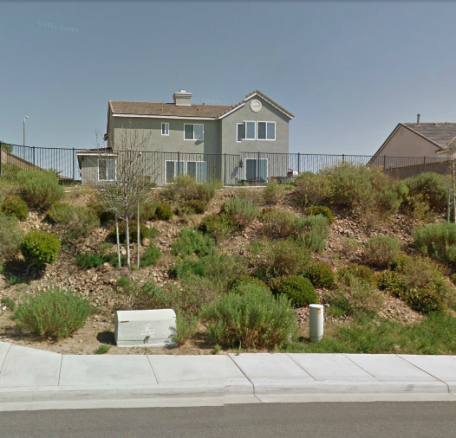 11
Diversity Loss in Fragments
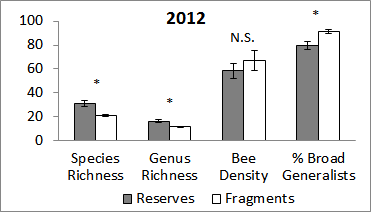 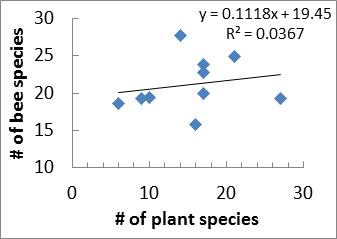 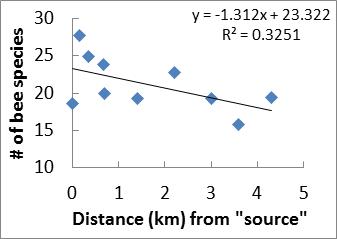 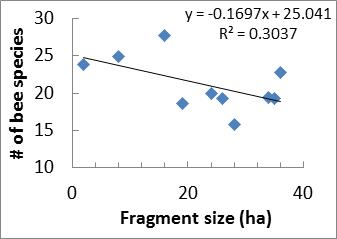 12
Diversity Loss in Fragments – why?
Loss of disturbance-intolerant taxa?


Wrong configuration of resources?


Lack of re-colonization following local extirpation?
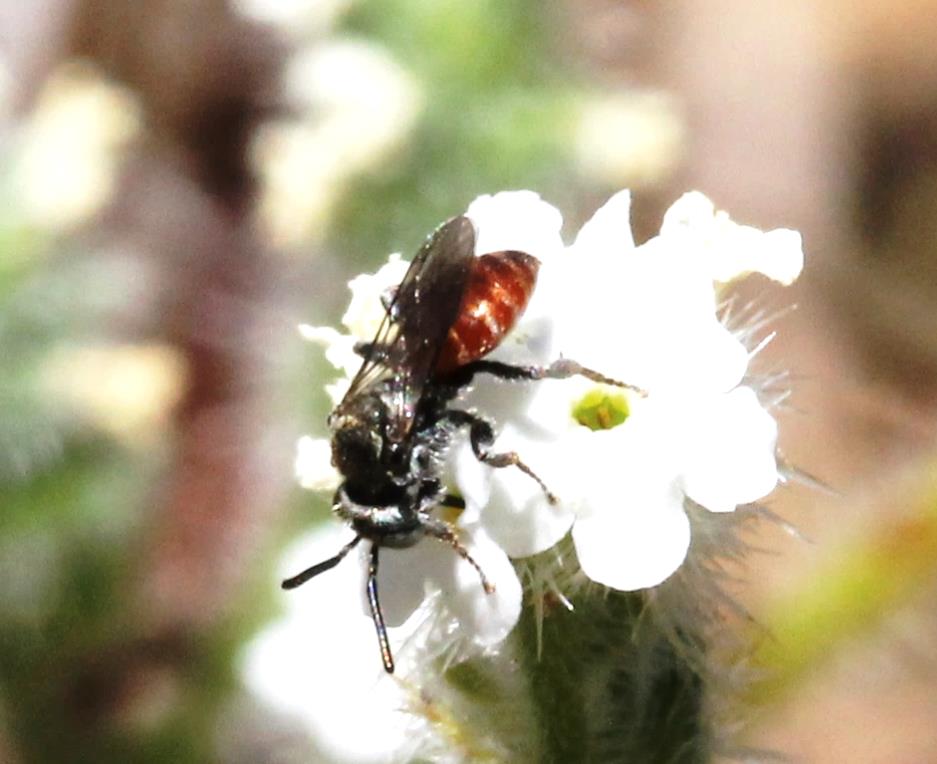 Bee Foraging Ranges
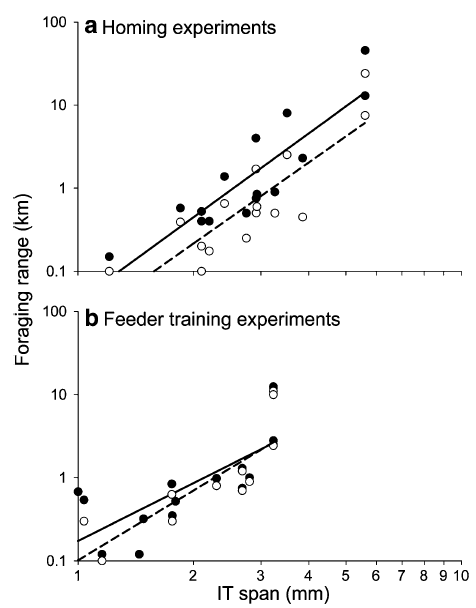 Figure from Greenleaf et al. 2007

Larger bees can fly farther to forage for food but even smaller bees can travel hundreds of meters

Lots of “scatter” and uncertainty in the relationship 

Results may not reflect actual bee behavior in the field
Data Gaps
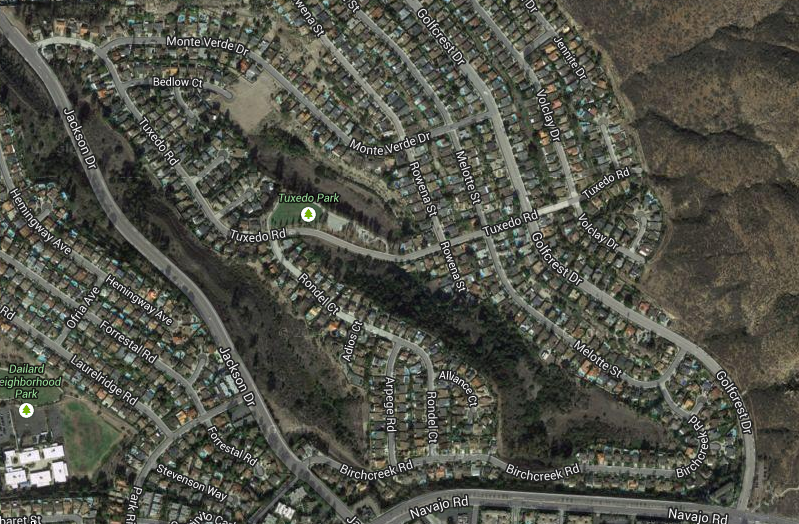 How do bees species move among urban scrub patches?

What constitutes a “corridor” for bees?

How much bee diversity is needed to conserve native plants?
Corridor??
Dispersal barrier?